August 2024
A Unified Signaling Scheme for EQM/UEQM
Date: 2024-08-21
Authors:
Slide 1
Aiguo Yan and et al, Samsung
August 2024
Introduction
The UEQMOD will be a key feature in 11bn to enhance BF ThroughPut.
A Motion on UEQMOD was already passed in July/2024 meeting.
There is a wide consensus on major combinations of UEQMOD. [4]-]7]
Many contributions proposed signaling details for UEQMOD (UEQM for short). [1],[3]
This contribution is proposing a unified signaling mechanism for both EQM and UEQM.
Slide 2
Aiguo Yan and et al, Samsung
August 2024
Proposed UEQM Combinations Recap
Following 2 tables are cut and pasted from [5]. Similar info can also be found in [1]-[7], and many other contributions.
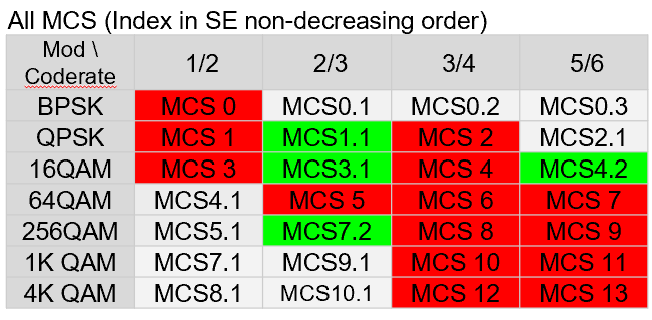 [2] also proposed to add one more combination for 4SS case.
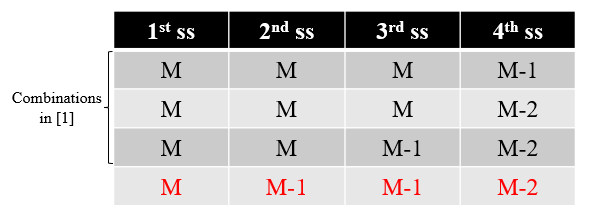 No “BaseMCS-2” twice
Slide 3
Aiguo Yan and et al, Samsung
August 2024
4 Options for a Unified Indicator
Reason for no details on Option 4 in this submission
No consensus yet on total # of bits for the BaseMCS
Details can be worked easily once having consensus.
Don’t want to make the table too complex. Any of Option 1a/1b/3 could be a good compromise.
Slide 4
Aiguo Yan and et al, Samsung
August 2024
A Unified Indicator – Option 1a (1/2)
We use an example to explain the key ideas


4SS (all): 	QAM; QAM; QAM-1; QAM-2.
3SS (top 3): 	QAM; QAM; QAM-1. 	
2SS (top 2): 	QAM; QAM. 		

Objective: 
Enable more combinations with same # of bits
0
0
1
2
UEQM Pattern
Slide 5
Aiguo Yan and et al, Samsung
August 2024
3SS
Samsung Proposal
(3 bits)
2SS
4SS
A Unified Indicator - Option 1a (2/2)
EQMCS
0 0
0 0 0
0 0 0 0
0 0 0 1
ID-0
Existing
Proposals
0 0 0 2
ID-1
0 0 1 1
Pick
ID-2
0 0 1
ID-3
0 0 1 2
Note:

No EQMCS for 4 SS

Without counting EQMCS
1: 2SS case has 2 choices
2: 3SS case has 4 choices
3: 4SS case has 5 choices

Total # of combinations: 13 (with 2 EQ-MCS)
0 0 2
ID-4
0 1 1 1
0 1
0 1 1
No Pick
ID-X
0 1 1 2
ID-5
Either
0 1 2
ID-6
Enable [2]’s preference
0 2
ID-7
Slide 6
Aiguo Yan and et al, Samsung
August 2024
Option 1b
2 SS
4 SS
3 SS
Slide 7
Aiguo Yan and et al, Samsung
August 2024
Option 3 (Combine Nss) (all combinations without double-2 Patterns)
2 SS
4 SS
3 SS
Not in option 1a
Not in option 1a
UEQM Covered by 
Option 1a Already
[2]’s Preference
Slide 8
Aiguo Yan and et al, Samsung
August 2024
Summary
UEQM is one of key features for 11bn.
3 options of a unified signaling scheme for EQM/UEQM are presented
Slide 9
Aiguo Yan and et al, Samsung
August 2024
References
[1] 24/1411: Signaling for UHR PPDU (Huawei/Ross Yu)
[2] 24/1409: Unequal Pattern Discussion Follow up (Huawei/Ross Yu)
[3] 24/1427: Signaling for MCS and UEQM in 11bn (LGE/Dongguk Lim)
[4] 24/0474: UHR Unequal Modulation Pattern and New MCS (NXP/Rui Cao)
[5] 24/0498: Unequal Modulation in MIMO TXBF and New MCS for 11bn (QCOM/Alice Chen )
[6] 24/0734: On UEQM and UEQ-MCS (BRCM/Ron Porat)	
[7] 24/0507: UEQM Further Details (BRCM/Ron Porat)
Slide 10
Aiguo Yan and et al, Samsung
August 2024
SP #1
Do you agree to include the following into the 11bn SFD?
11bn will use an unified scheme to indicate different (EQM and UEQM) combinations (exact detail to be further harmonized) 

Note: Option 1a and 1b

Y; N; A
Slide 11
Aiguo Yan and et al, Samsung
August 2024
SP #2
Do you agree to include the following into the 11bn SFD?
11bn will use an unified scheme to indicate different (EQM, UEQM, and Nss) combinations (exact detail to be further harmonized) 

Note: Option 3

Y; N; A
Slide 12
Aiguo Yan and et al, Samsung